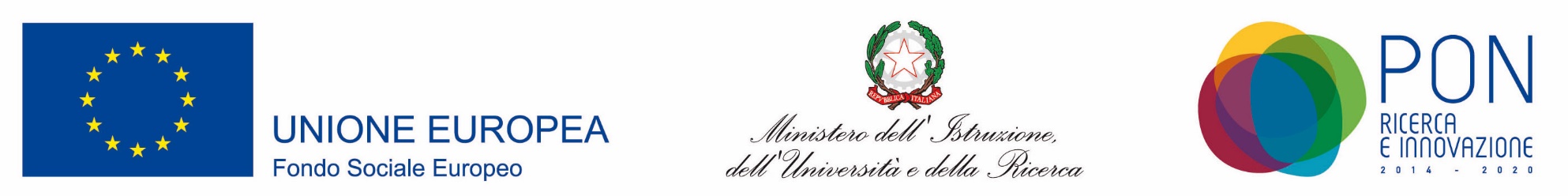 D.M 407 del 27.02.2018FAQ Il Piano Operativo per le attività di Attrazione e Mobilità
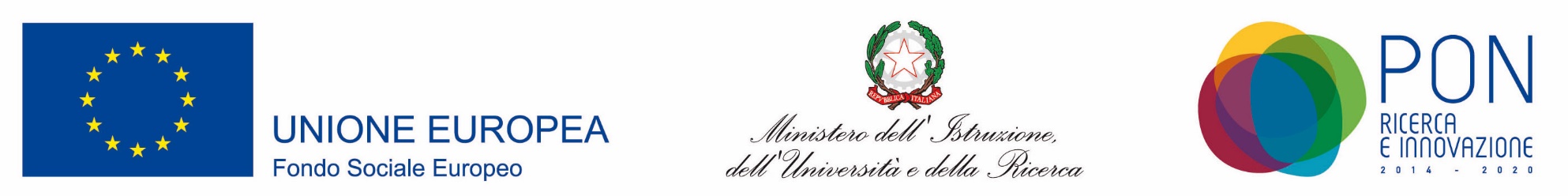 Il Piano Operativo per le attività di Attrazione e Mobilità e le singole linee di ricerca debbono contenere riferimenti anche alle aree CUN e ai relativi SSD?No, l’avviso MIUR, fa riferimento esclusivamente alle aree della SNSI.
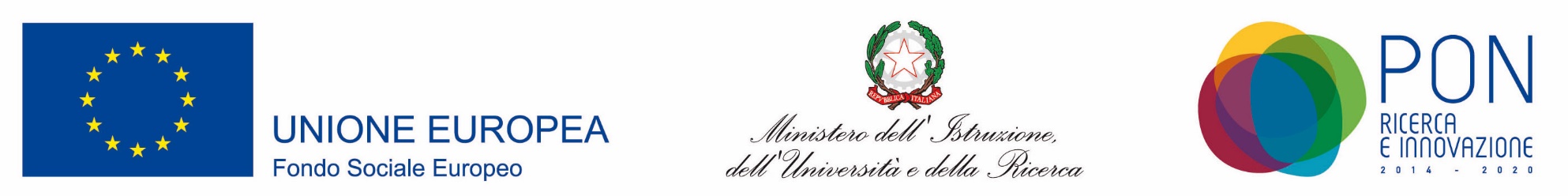 È necessario già in fase di presentazione del Piano Operativo di Attrazione e Mobilità produrre lettere di intenti/ manifestazioni di interesse/ convenzioni con Enti e Istituzioni estere relative all’accoglienza dei ricercatori?No, la produzione di documentazione integrativa non è richiesta dall’avviso.
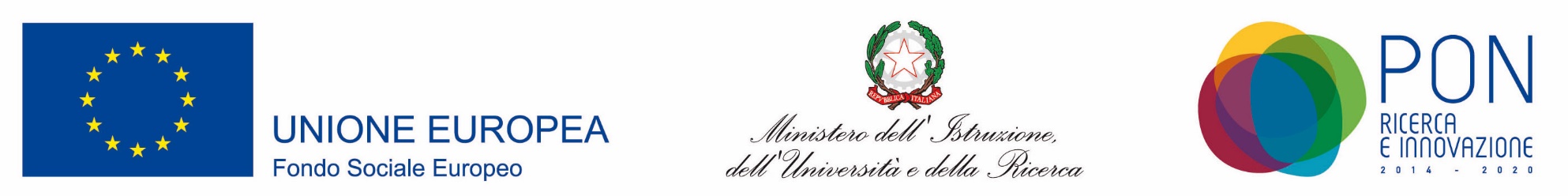 Nel Piano possono essere coinvolti Enti e Istituzioni estere con i quali l’Università ha già in essere una convenzione/ Accordo quadro o analogo atto?Certamente. Il punto b) dell’Art. 3 dell’Avviso prevede esplicitamente che la proposta contenga “una sintetica descrizione dello stato dell’arte e delle collaborazioni eventualmente già in essere”
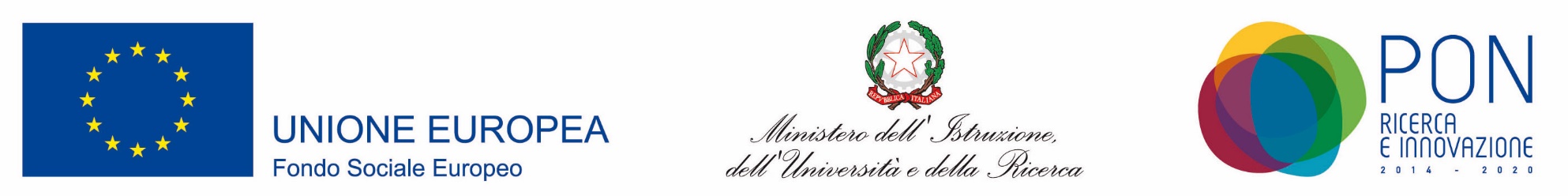 Il Piano Operativo per le attività di Attrazione e Mobilità deve essere necessariamente di 36 mesi oppure 36 mesi costituiscono il minimo arco temporale di riferimento?Ogni contratto (trattandosi di RTD-A) dovrà avere una durata di 36 mesi, ma la durata del Piano dovrà risultare al massimo di 42 mesi (articolo 3 comma 1 del disciplinare: “Il soggetto beneficiario deve avviare le attività connesse con la realizzazione dei singoli interventi tempestivamente e comunque entro 6 mesi a decorrere dalla comunicazione di approvazione del progetto e concluderle entro i 42 mesi successivi”).
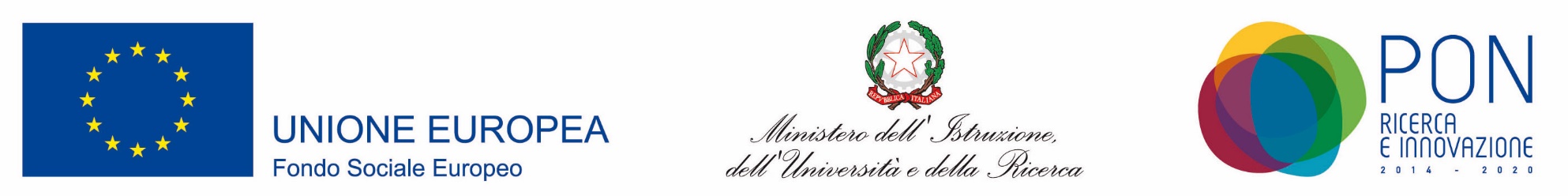 Nel costo complessivo sono comprese anche possibili erogazioni di contributo a favore del Centro di Spesa che presenta la proposta? Non è previsto alcun contributo a favore del Centro di Spesa che presenta la proposta.